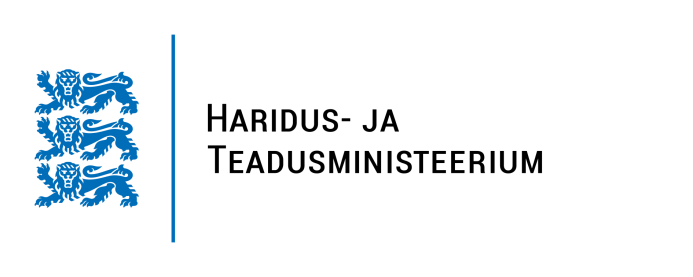 Tuge vajavate õpilaste õppekorraldus
Piret Liba
Haridus- ja Teadusministeerium / üldharidusosakonna nõunik

10.04.2018
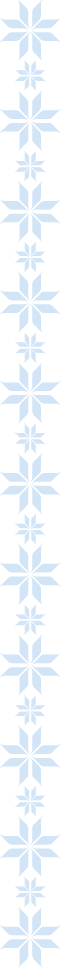 Haridusliku erivajadusega õpilaste kaasava hariduskorralduse ja sellega seotud meetmete tõhusus
Eesti Rakendusuuringute Keskus CentAR, 2016:
http://centar.ee/case-studies/haridusliku-erivajadusega-opilaste-kaasava-hariduskorralduse-uuring/

Eesmärk: selgitada välja, kuidas senine riiklik hariduspoliitika, sh HEV õpilaste kategoriseerimine seadusandluses, riiklikud õppekavad, olemasolev õppevara, rakendatavad koolisisesed ja koolivälised tugimeetmed ning rahastamissüsteem toetavad HEV õpilaste hariduslikku ja sotsiaalset kaasamist ning õpitulemuste saavutamist. 
Uuringu raames kaardistati praegune kaasava hariduse olukord Eestis dokumendianalüüsi, intervjuude, küsitlusandmete ja registriandmete põhjal. Kaasati kõiki olulisi sihtrühmi: õpetajad, koolijuhid, tugispetsialistid, lapsevanemad, kooli pidajad, Rajaleidja keskuste juhtumihaldajad.
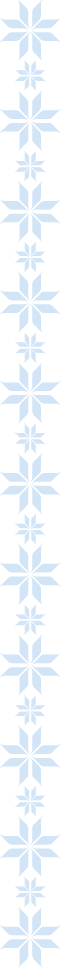 Kaasava hariduskorralduse uuringu peamised soovitused:
meditsiinilistel diagnoosidel põhinevast kategoriseerimisest ning eriklasside jaotusest loobumine
haridustoetuses haridusliku erivajadusega õpilaste õppe korraldamise toetuse eraldi välja toomine ning selle sidumine ressursimahukate tugimeetmete rakendamisega 
õpetajakoolituses ja täiendkoolituses haridusliku erivajadusega õpilaste temaatika (sh praktika) suurendamine
õpetajate täiendkoolituses osalemise suurendamine
erineva taseme nõustamiskomisjonide ühildamine 
puude, rehabilitatsiooniteenuse vajaduse ja haridusliku erivajaduse hindamiste ühildamine. 
koolide nõustamise parandamine
eraldi haridusliku erivajadusega õpilase õppe koordineerija ametikoha loomine suurtes koolides 
tugispetsialistide arvu suurendamine
eri õppekavade paralleelse õpetamise lihtsustamine
piirkondliku koostöö suurendamine tuge vajavate õpilaste toetamisel 
ühiskondlike hoiakute suunamine
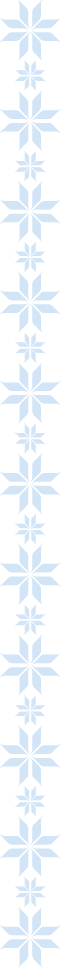 Lapse vajadusest lähtuva õppekorralduse ja tugiteenuste parema kättesaadavuse tagamiseks:
loodi senisest paindlikumad võimalused konkreetse lapse õppe korraldamisel (n diagnoosipõhiste klasside kaotamine)
suurendati riigieelarvelist haridustoetust ja lisandus tegevuskulutoetus (enam kui 23 mln 2018.aastal KOVidele toetusfondi kaudu, tulubaasi kasvu kaudu lisaks 3,1 mln üldist tuge vajavate laste tugiteenusteks )
suurendati riikliku järelevalve rolli tuge vajavate laste õppekorralduse paremaks seireks (sh EHISe muudatused paremaks infoliikumiseks Rajaleidja-kool-koolipidaja)
tugispetsialistide töö väärtustamise eesmärgil sarnaselt õpetajaga:  lähtetoetus ja riigieelarvelise tegevuskulutoetuse kasutamine vaid tingimusel, kui tugispetsialistidele makstakse töötasu vähemalt õpetaja alammääras.
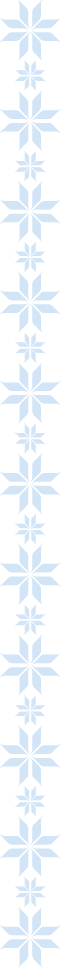 Haridusliku erivajadusega õpilase toetamine
Esmast toe vajadust hindab ja seda osutab kool. 
Õpilasele, kellel tekib takistusi koolikohustuse täitmisel või mahajäämus õpitulemuste saavutamisel, annab kool üldist tuge, mis kujutab endast õpetaja pakutavat individuaalset lisajuhendamist, tugispetsialistide teenuse kättesaadavust ning vajaduse korral õpiabitundide korraldamist individuaalselt või rühmas (PGS § 46 lg 5).
Koolisisest meeskonnatööd õpilase arengu toetamiseks korraldab ning koolivälises võrgustikutöös osalemist koordineerib haridusliku erivajadusega õpilase õppe koordineerija.
Vajaduse korral tagatakse õpilasele koolis tasuta vähemalt eripedagoogi, logopeedi, psühholoogi ja sotsiaalpedagoogi teenus (tugispetsialistide teenuse kirjeldus ja teenuse rakendamise kord: https://www.riigiteataja.ee/akt/127022018010).
Kool kannab andmed õpilase hariduslike erivajaduste, toe liigi ja rakendatava toe kohta EHISesse (kasutusjuhend: https://www.hm.ee/ehis/help/oppur_juhend_yld.htm)
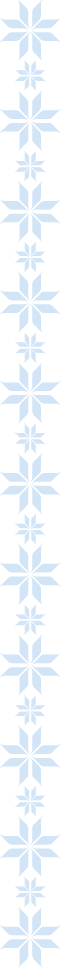 Tõhustatud toe ja eritoe rakendamine
Tõhustatud tuge või erituge rakendatakse koolivälise nõustamismeeskonna soovitusel (koolivälise nõustamismeeskonna soovituse andmise tingimused ja kord: https://www.riigiteataja.ee/akt/114022018014)
Tõhustatud tuge rakendatakse õpilasele, kes oma püsiva õpiraskuse, psüühika- ja käitumishäire või muu terviseseisundi või puude tõttu vajab pidevat tugispetsialistide teenust ning individuaalset õppekava ühes, mitmes või kõikides ainetes või osaajaga õpet individuaalselt või rühmas või individuaalset tuge klassis toimuva õppetöö ajal või õpet eriklassis. 
Eritoe vajaduse ja vajalike tugiteenuste mahu kohta antakse soovitus koolivälise nõustamismeeskonna poolt. Erituge rakendatakse õpilasele, kes tulenevalt tema raskest ja püsivast psüühikahäirest, intellekti- või meelepuudest või liitpuudest vajab puudespetsiifilist õppekorraldust, -keskkonda, -metoodikat, -vahendeid ning õppes osalemiseks pidevat tugispetsialistide teenust lõimituna sotsiaal- või tervishoiuteenustega või mõlemaga; osaajaga õpet individuaalselt või rühmas või pidevat individuaalset tuge klassis või õpet eriklassis.
Koolivälise nõustamismeeskonna soovitus kantakse hariduse infosüsteemi pärast seda, kui vanem on andnud nõusoleku soovituse rakendamiseks.
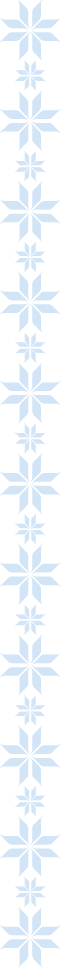 Tegevuskulutoetus :
Üldist tuge vajavatele õpilastele - tulubaasi kasvu kaudu 3,1 mln
sh Harjumaa 981 500, (sh Tallinn 665 100)
so toetus tugiteenuste kättesaadavuse tagamiseks

Tõhustatud tuge või erituge vajavatele õpilastele - toetusfondist 17,5 mln 
sh Harjumaa 7,7 mln (sh Tallinn 5,5 mln)
toetuse eesmärk on toetada tõhustatud ja erituge vajavatele õpilastele vajalike tugiteenuste, kohandatud õppematerjalide, -vahendite ja –keskkonna pakkumisega seotud kulude katmist, vajadusel saab seda kasutada ka tuge vajavate õpilastega tegelevate õpetajate jt kooli töötajate täienduskoolituseks
Toetuse eesmärk on toetada tõhustatud ja erituge vajavatele õpilastele vajalike tugiteenuste, kohandatud õppematerjalide, -vahendite ja –keskkonna pakkumisega seotud kulude sh abiõpetaja, õpetaja abi rakendamine, tugispetsialistide poolne individuaalne nõustamine ja toe tagamine nii õpilastele, lapsevanematele kui õpetajatele, koolisisene meeskonnatöö keerukamate juhtumite lahendamiseks kooli tasandil, vajadusel õpetajate ja tugispetsialistide osalemine last toetavas võrgutikutöös, spetsiifilised sihtrühma kesksed koolitused kooli personalile, erinevate funktsioonihäiretega õpilastele kohandatud õppematerjalid ja –vahendid, koolis vajaminevad individuaalseks kasutamiseks mõeldud liikumisabivahendid, ka seisulauad, potikõrgendused, istumisalused, füsioteraapiavahendid, väliste ärritajate vähendamiseks kõrvaklapid, kohandatud keskkonnad, tugipersonal õpilaste toetamiseks vahetundides jne.
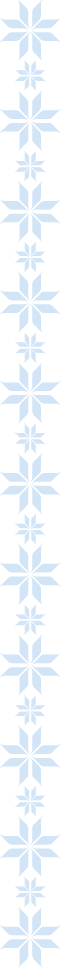 Seaduse rakendamine:
Rajaleidja keskused viivad läbi ümaraludu koolidele ja kooli pidajatele tõhustatud ja eritoe rakendamise toetamiseks 
piirkondades kaardistatakse tugiteenuste tagamise kitsaskohad ja leitakse võimalikud variandid tugispetsilistide teenuse tagamiseks (KOV tasandil korraldusmudel ja parimate praktikate jagamine)
töötatakse välja juhendmaterjalid õpilase toe vajaduse hindamiseks esmatasandil
KOVide tugispetsialistidele tehakse kättesaadavaks uued hindamisvahendid õpilase toe vajaduse hindamiseks esmatasandil
veebipõhine nõustaja on lapsevanematele ja õpetajatele pidevalt kättesaadav 
SA Innove pakub täiendkoolitusvõimalusi õpetajatele ja koolijuhtidele kaasava hariduskorralduse rakendamiseks
toetusmeetmed taristule suurendamaks üldhariduskoolide valmisolekut rakendada kaasava hariduse põhimõtteid (9,5 mln)
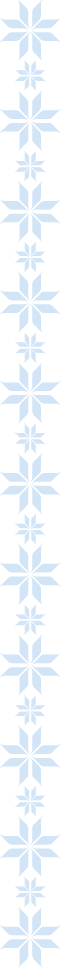 Koostöö parima praktika kujundamiseks
Korduma kippuvad küsimused ja tagasiside HTM kodulehel (https://www.hm.ee/et/hariduslike-erivajadusega-opilaste-toetamine)

Juhendmaterjalid:
Õpilase toetamine koolis
EHISe täitmise juhend (küsimused ehis.tugi@hm.ee)
….

Piirkondlikud infopäevad parimate praktikate jagamiseks

Haridus-, tervishoiu-, rehabilitatsiooni- ja sotsiaalteenuste sidustatud mudel
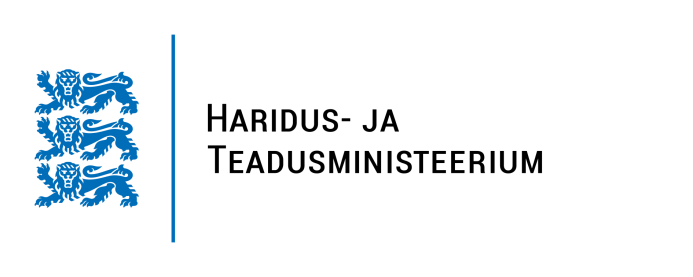 Aitäh!Ettepanekud ja täiendavad küsimused kaasava hariduse  ja tuge vajavate õpilaste õppekorralduse teemal on oodatud piret.liba@hm.ee.Lisainfo: https://www.hm.ee/et/hariduslike-erivajadusega-opilaste-toetamine